Varmt välkomna!
Utbildning för politisk ledning och styrning
Så här hittar du materialet
Åhörarbilderna
www.goteborg.se  skriv personalingången i sökrutan  välj den översta träffen  välj flik Förtroendevald  Länk till utbildningsdatabas  Grundutbildningar  2015
Introduktionsfilmen
www.goteborg.se  skriv personalingången i sökrutan  välj den översta träffen  Flik Medarbetare  Introduktionsutbildning
HÅLLBAR STAD – ÖPPEN FÖR VÄRLDEN
2
Film om Göteborgs Stad
Starta filmen
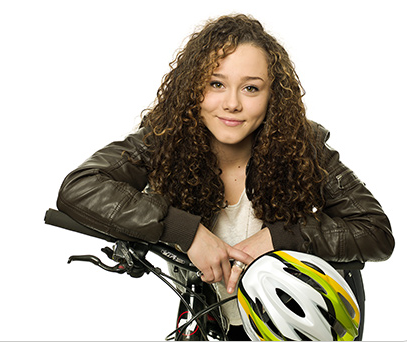 HÅLLBAR STAD – ÖPPEN FÖR VÄRLDEN
3
En hållbar stad
HÅLLBAR STAD – ÖPPEN FÖR VÄRLDEN
4
Politikerutbildning 2015
Dialog med inbjudna politiker och förvaltningsdirektör om ansvarsfördelning och roller
Stadens organisation
Ledning och styrning i Göteborgs Stad  
Ekonomi 
Ledarskap och arbetsgivarrollen  
Juridiska förutsättningar för politiken 
Medborgerligt deltagande och fördjupande av demokratin 
Politikerrollen i kommunikationsprocessen 
Mänskliga rättigheter för ett socialt hållbart Göteborg 
Krisberedskap och säkerhet 
Stadsrevisionens roll och uppdrag
HÅLLBAR STAD – ÖPPEN FÖR VÄRLDEN
5
Staden står inför stora utmaningar. ”Hela staden” –perspektivet blir allt viktigare!
Omvärldsförut-sättningar och utveckling i verksamheterna
HÅLLBAR STAD – ÖPPEN FÖR VÄRLDEN